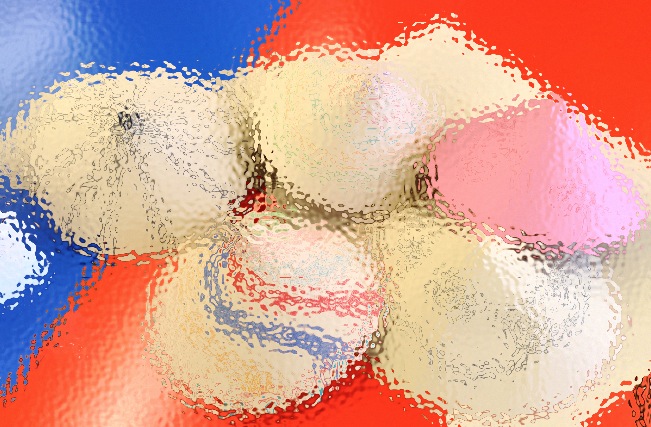 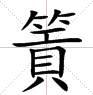 The Chinese Man and His Kite Hat
The Cast
The Narrator (A Story-Teller pretending to read out of a big story book)..
The Chinese Man -  Wu Yang
The Chinese Wife -  Su Yin
Three Children – Mo, Po, Li
Two farmers – Feng and Shui
The Boss – Ning Fu
Person dressed as a tree with branches and leaves
Workers – (Rest of the class)
Scene 1 – At Home
Narrator:  Once Upon a Time, there was a poor Chinese family, living in a small village in China.  The Chinese man Wu Yang  got up late for work out of his bed. His wife  prepared breakfast…the three children were eating. He only had time for a sip of tea.
Wu Yang:  Good Morning Wife.  I am late for work!
Su Yin:  Good Morning dear. Here is your green tea!
Wu Yang:  I don’t have time - - maybe a small sip!
Su Yin:  What time will you be back?
Wu Yang:  About seven o’ clock
Narrator: Wu Yang run out of the house, he held his hat all the way down the road.
Scene 2 –Paddy Field Entrance
Narrator:  On the road, Wu Wang met his work mates Feng and Shui. He is worried about the time…..
Feng:  Good Morning Wu Wang, you are late today!
Shui: The boss will be angry! You will have to work extra time!
Wu Wang: I know. But my family needs food. I must work hard. It is very very windy today!
Narrator:  Wu Wang began to pick rice very quickly. The wind got stronger and stronger. The trees swayed in the wind – their branches were shaking.
Scene 3 – In the Paddy Field
Narrator: All the workers were very busy in the paddy field, picking rice. Suddenly a big gust of wind blew and the Chinese Man’s hat flew off his head….he attempted to catch it..! The boss was NOT happy!
Ning Fu:   Wu Yang, Wu Yang! You are not working! Hurry up and finish your work!
Wu Yang:  Everyone!  Help me to catch my hat! It is the only one I own! Help me!
Workers: Jumping, shouting, running after the hat in the wind…..
Narrator: All the workers started jumping about in the field. They tried to catch the hat.  Finally Feng and Shui caught it and gave it to Wu Yang, suggesting that he ties it to his wrist with a piece of string.
Scene 4: The Flying Hat!
Narrator:  Wu Wong was very happy with his hat tied to his wrist with string. He was busy working when suddenly ANOTHER BIG GUST of wind blew off his hat. Wu Wong tried to pull it back with the string – but it was FLYING!  He flew his HAT! This was GREAT FUN!  The Boss, Ning Fu, found this very funny. He laughed out loud. All the workers laughed out loud, pointing to the flying hat! Everyone wanted to fly their hats on a piece of string!
Wu Wang:  Oh dear me. I am so sorry Boss. Are you angry?

Ning Fu:   No Wu Wang, I am not angry.  I think you just made a great invention! Who knows what will happen to your invention? Maybe one day, many people will fly hats – or maybe different shapes. We cannot predict the future!
Narrator:  They all finished work, flying their hats on the way home and “they all lived happily ever after”.   Centuries later – the Kite invented.  THE END.
Suggestions /ideas
The tree sways in the wind. Leaves made of tissue paper, stuck to pupil’s arm, with other pupils wafting card to make them move. Or use an electric fan for wind.
The hat could be made to fly off by attaching it to the end of a fishing rod line!!!!! Another pupil to handle the fishing rod!
Chinese character for ‘bamboo hat’
风筝  - Chinese for ‘kite’
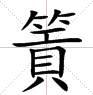